高雄市早期療育通報及資源介紹
兒童發展六大領域
認知理解
語言溝通
生活自理
社會情緒
粗大動作
精細動作
在環境中學習的經驗與知識
語言表達、語言理解
日常生活中的自我照顧能力
社交、環境適應能力、挫折忍受度
手部小肌肉
大肢體動作
2
高雄市早期療育綜合服務網／首頁https://early.kcg.gov.tw/
高雄市政府社會局兒童福利服務中心／表單下載https://cwsc.kcg.gov.tw/Default.aspx
高雄市特殊教育資訊網／文件下載／1.學生服務申請文件 / 1.8.學前相關表格http://www.spec.kh.edu.tw/
學前兒童發展檢核表
3
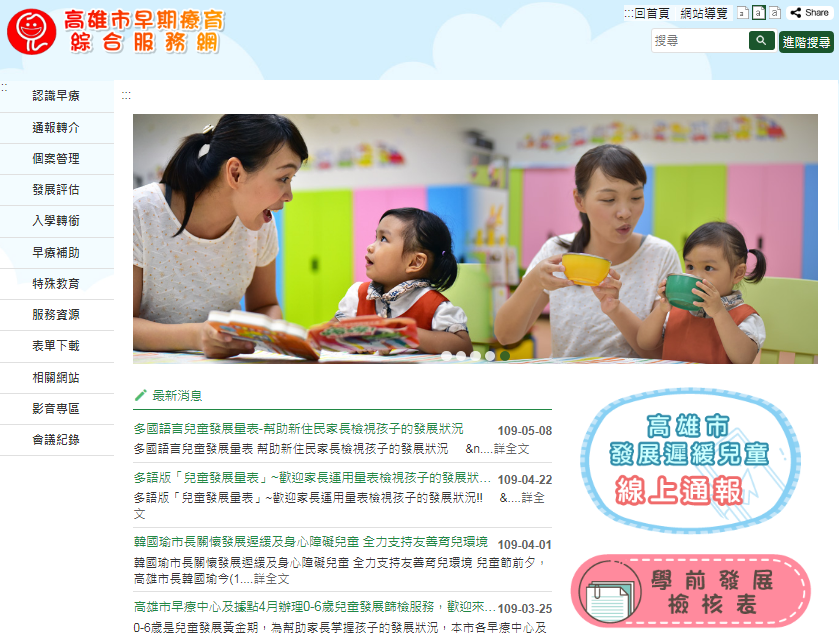 學前兒童發展檢核表
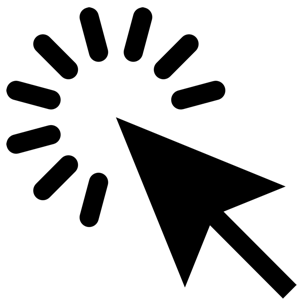 4
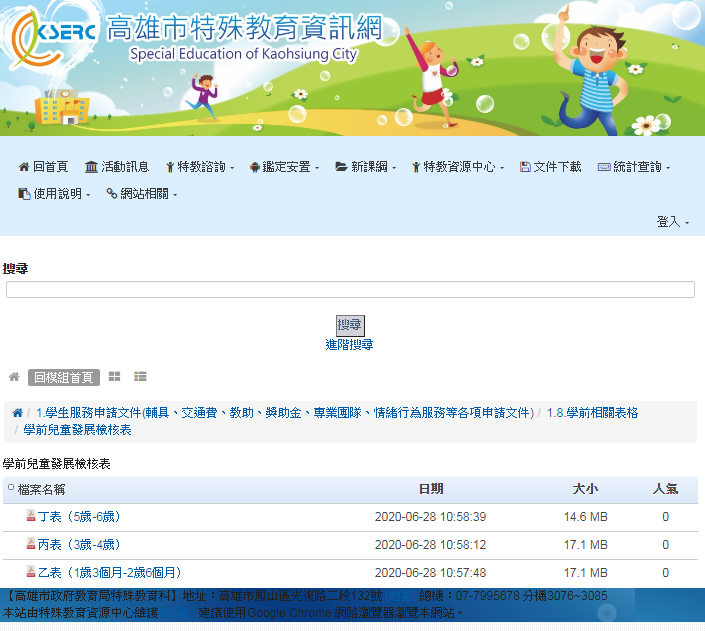 學前兒童發展檢核表
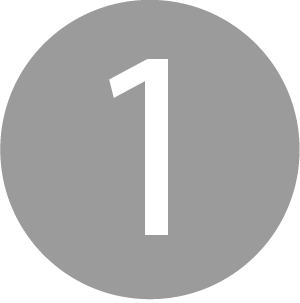 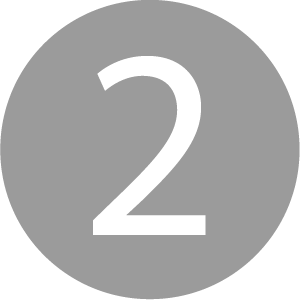 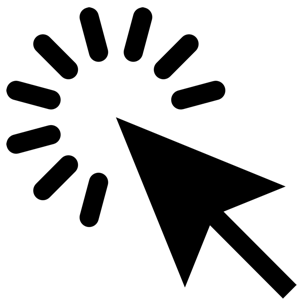 5
落網題數2題以上 或 星星題1題以上 通報
落網題數1題(不是星星題)定期檢核
落網題數0題定期檢核
異常判讀
6
[Speaker Notes: 學前兒童發展檢核表的內容共有13個年齡層，高雄市的檢核表則將13個年齡層分為四分的檢核表，簡稱為學前兒童發展檢核甲乙丙丁表
甲表：4個月至1歲2個月 (4m, 6m, 9m,1y2m)
乙表：1歲3個月至2歲6個月 (1y3m, 1y6m, 2y, 2y6m)
丙表：3歲至4歲 (3y, 3y6m, 4y)
丁表：5歲至6歲 (5y, 6y)

檢核表的內容包括動作、視覺、聽覺、語言、認知、社會等領域的發展。]
異常判讀通報
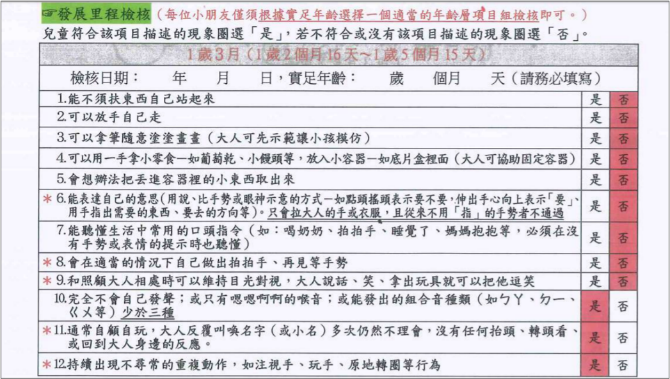 落網題數2題以上
或
星星題＊1題以上
7
異常判讀通報
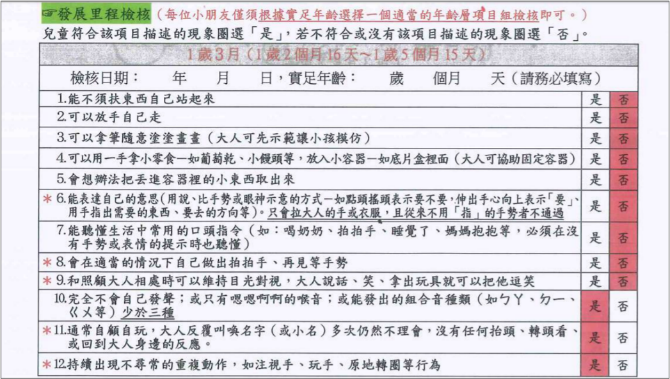 落網題數2題以上
或
星星題＊1題以上
8
異常判讀定期檢核
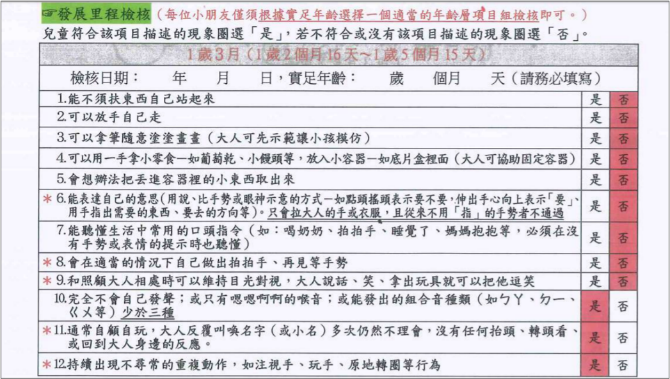 落網題數1題(不是星星題＊)
9
異常判讀定期檢核
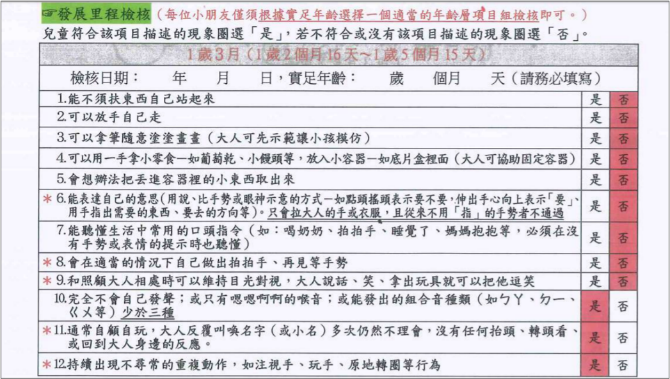 落網題數0題
10
早期療育通報及服務流程
11
服務輸送流程
醫療院所復健
幼兒園(含巡迴輔導、學前特教班)
早期療育機構式日托
時段療育
到宅療育
居家托育人員
托嬰中心(含公共托育家園)
醫療院所、衛生所
幼兒園
早療機構
家長/監護人
社福單位
通報轉介中心及個案管理中心：受理通報、轉介、派案後個案管理、資源連結
兒童發展聯合評估中心及評估醫院；兒童發展聯合評估
12
[Speaker Notes: (1)「發現通報」：包含醫療機構、教育機構、社福機構、家長或監護者與其他，其他則含居家托育人員、村里長、村里幹事、警政單位等通報來源。

(2)「通報轉介及個案管理」：通報轉介中心及個案管理中心由社政單位負責，負責受理個案通報及為適當之轉介，包含協助聯合評估之轉介工作、個案管理服務及資源連結之轉介工作。

(3)「聯合評估」：評估醫院為地方政府自行輔導設置之醫院，針對具有複雜性發展遲緩問題之兒童轉診至兒童發展聯合評估中心，進行團隊評估（含小兒神經科、小兒復健科、小兒心智科、職能治療師、語言治療師、物理治療師、臨床心理師、聽力師、社工師等）提供個案療育計畫建議方向。

(4)「療育與服務」：包含醫療院所復健、教育適性安置、早期療育機構安置、安排療育及家庭支持服務計畫等。]
早期療育通報流程
13
[Speaker Notes: 轉介到早期療育服務體系後，會再依家庭的狀況進行「多專業或跨專業的療育評估」，評估個案的發展現況及家庭功能，訂定早期療育服務目標，以擬訂「個別化家庭服務計畫」，安排個案所需要的服務。]
線上通報高雄市特殊教育資訊網http://www.spec.kh.edu.tw /登入 / 學校業務調查 / 當學年度公立 (或私立) 幼兒園兒童發展篩檢填報高雄市早期療育綜合服務網https://early.kcg.gov.tw/高雄市政府社會局兒童福利服務中心 https://cwsc.kcg.gov.tw/
電話通報三 民 兒 童早期療育發展中心	(07) 398-5011鳳山區兒童早期療育發展中心	(07) 763-0369旗山區兒童早期療育發展中心	(07) 661-8106岡 山 身 心障礙福利服務中心	(07) 622-6730
傳真通報三 民 兒 童早期療育發展中心	(07) 398-5015鳳山區兒童早期療育發展中心	(07) 763-3151旗山區兒童早期療育發展中心	(07) 661-8107岡 山 身 心 障礙福利服務中心	(07) 623-5346
通報方式
14
[Speaker Notes: 依據「高雄市發展遲緩兒童早期療育服務實施方案」第4點参、通報轉介與個案管理之規定略以，學校及幼兒園輔導辦理疑似發展遲緩兒童通報措施，並彙送疑似發展遲緩兒童資訊，轉介通報轉介中心提供後續服務。

請幼兒園依教育局函文所示之填報路徑，至系統填報篩檢結果及篩檢異常幼兒資料，教育局將依上述規定轉介「兒童發展通報中心」提供後續服務。]
幼兒園請逕至高雄市特殊教育資訊網( http://www.spec.kh.edu.tw/ ) / 登入 / 學校業務調查 / 當學年度公立 (或私立) 幼兒園兒童發展篩檢填報篩檢結果及篩檢異常幼兒資料

高雄市政府教育局將依 「高雄市發展遲緩兒童早期療育服務實施方案」第陸點 貳、通報與轉介之規定略以，輔導各公私立幼兒園、學校辦理疑似發展遲緩兒童通報措施，並彙送疑似發展遲緩兒童資訊，轉介「兒童發展早療通報轉介中心」提供後續服務。
線上通報高雄市特殊教育資訊網
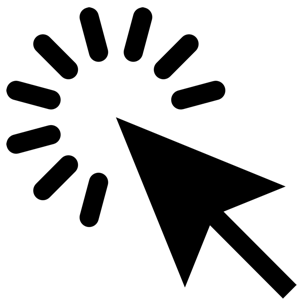 15
線上通報高雄市早期療育綜合服務網
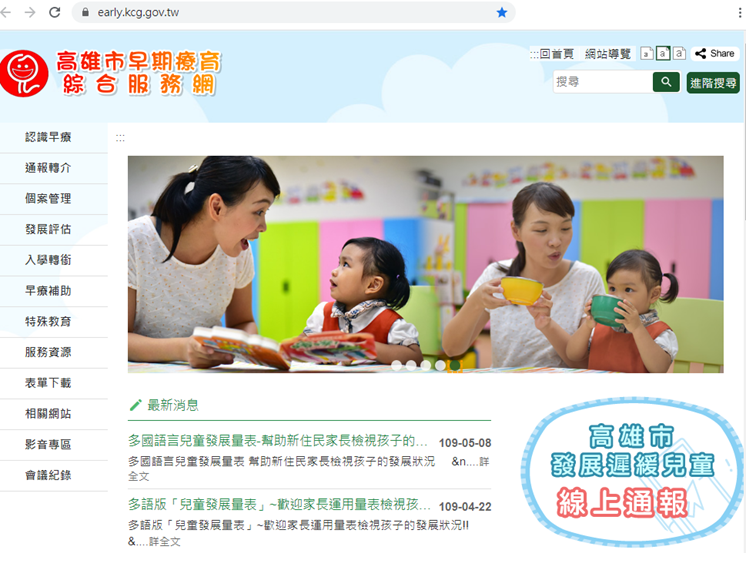 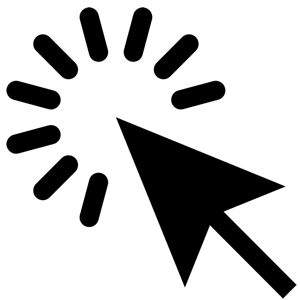 16
通報系統操作１
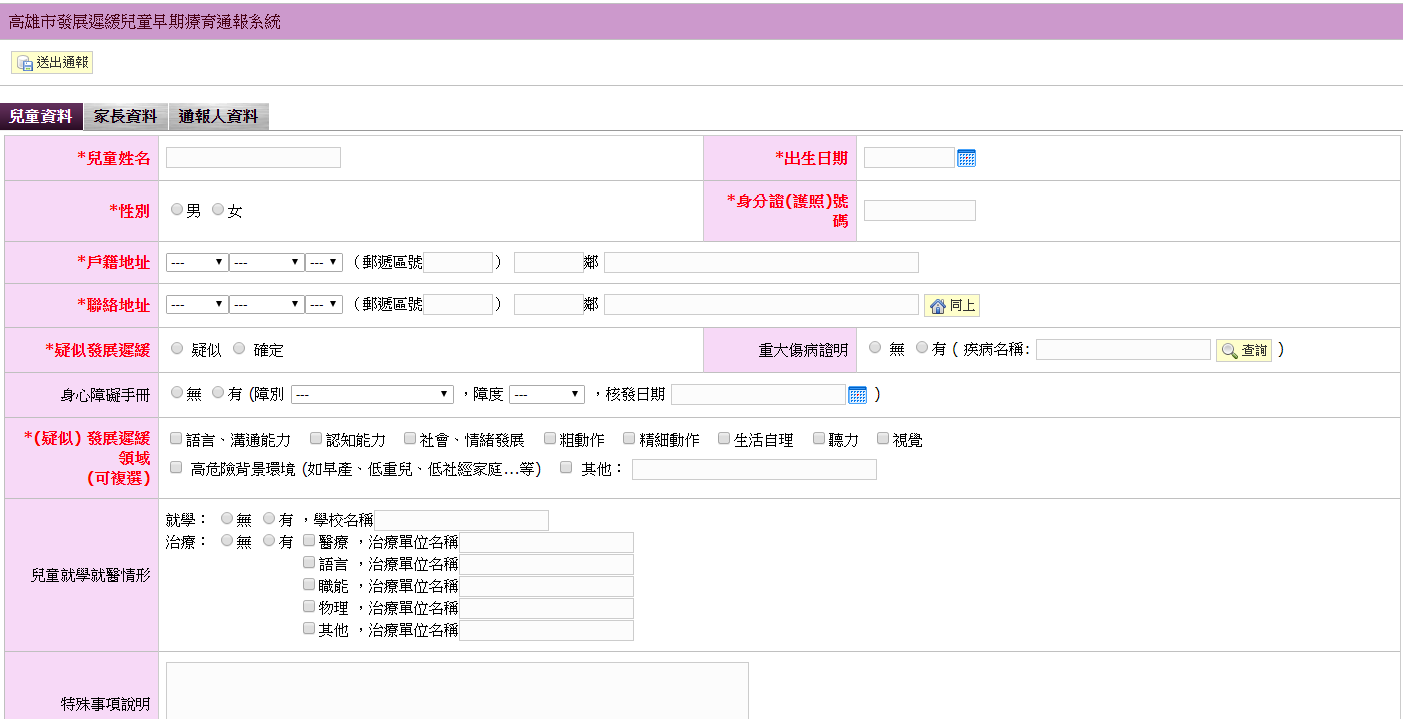 ＊紅字皆為必填欄位
→ 依照遲緩類別勾選
→ 未經醫院診斷皆為疑似
→ 若有特殊狀況，請於此欄位詳細敘述
17
通報系統操作２
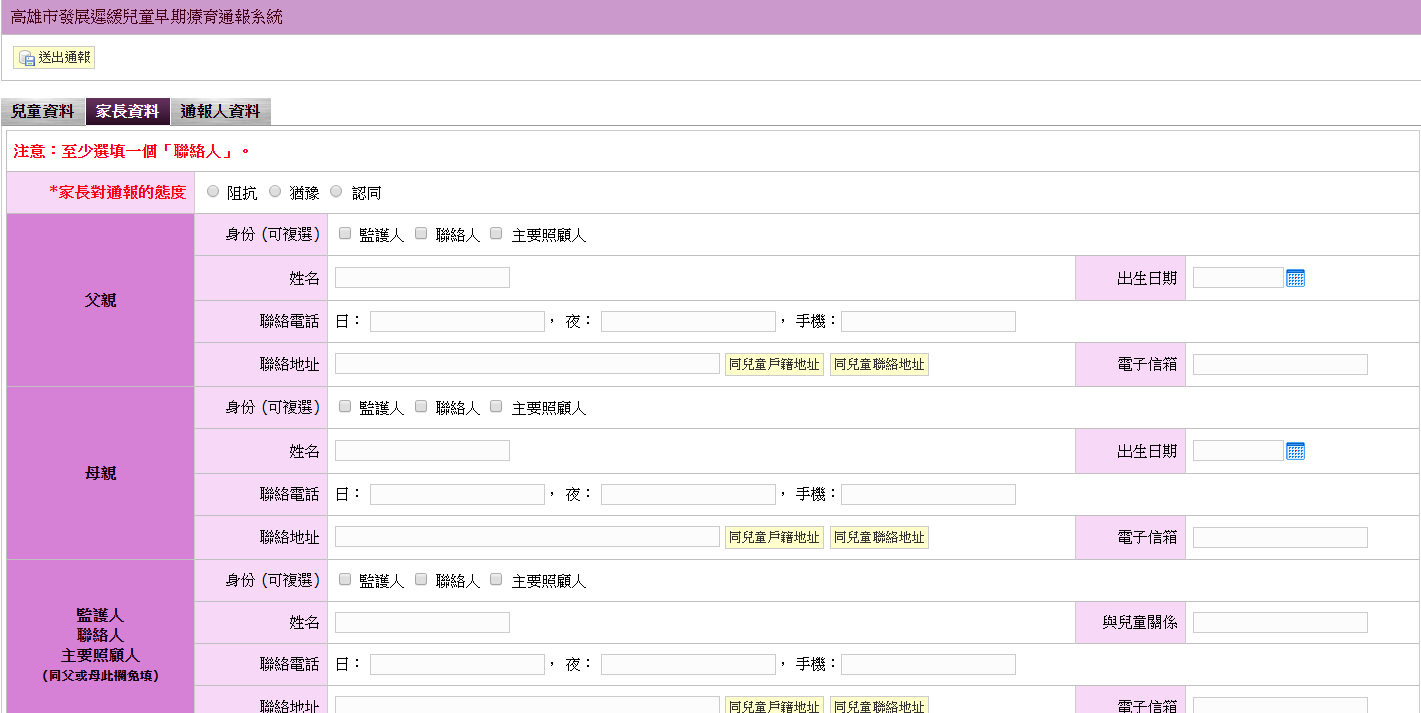 若家長態度為「阻抗」及「猶豫」，請在「特殊事項」內敘述
＊務必至少填一位，以利聯繫
18
通報系統操作３
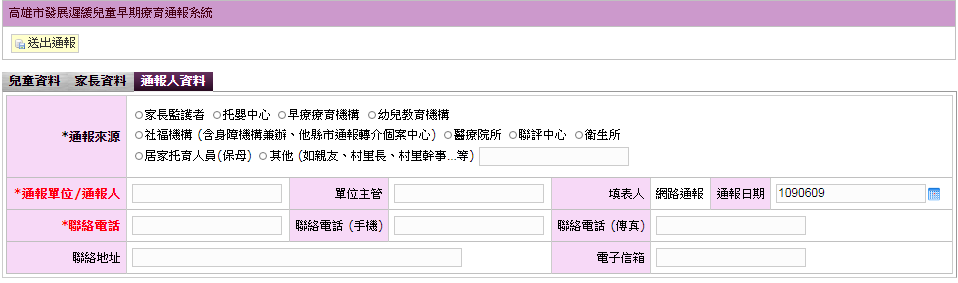 ＊詳填通報人聯絡資訊，俾利後續瞭解及回報狀況
19
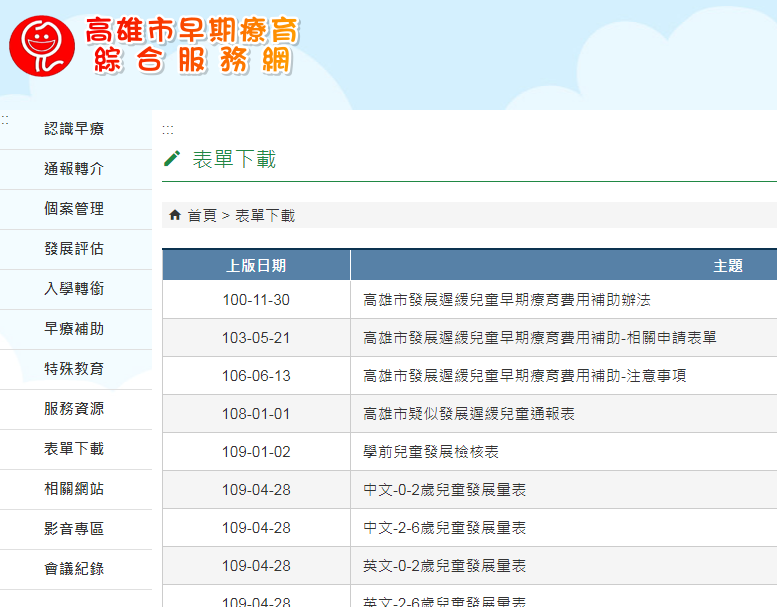 下載紙本通報單
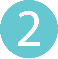 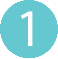 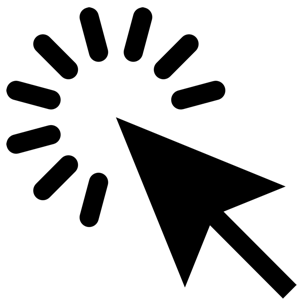 20
高雄市早期療育服務區域
21
三民兒童早期療育發展中心
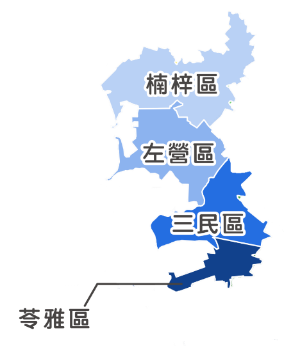 承辦單位：財團法人高雄市私立博正兒童發展中心
業務內容：通報轉介、個案管理
通報區域：三民、苓雅、左營、楠梓、新興、前鎮、鹽埕、鼓山、	 前金、小港、旗津
個管區域：三民、苓雅、左營、楠梓
聯絡電話：(07) 398-5011

鹽埕兒童發展社區服務據點 (博正承辦)
業務內容：個案管理
服務區域：新興、前鎮、鹽埕、鼓山、前金、小港
聯絡電話：(07) 533-5011

旗津兒童發展社區服務據點 (伊甸承辦)
業務內容：個案管理
服務區域：旗津
聯絡電話：(07) 571-0885
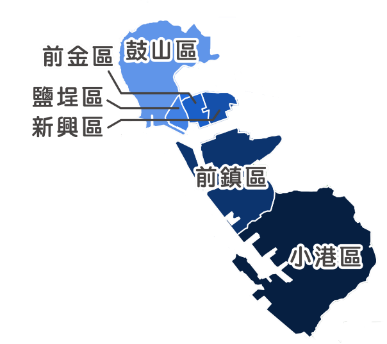 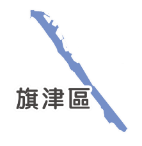 22
鳳山區兒童早期療育發展中心
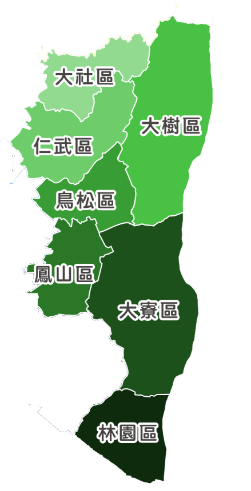 承辦單位：財團法人伊甸社會福利基金會
業務內容：通報轉介、個案管理
服務區域：鳳山、大寮、仁武、大社、鳥松、林園、大樹
聯絡電話：(07) 763-0369
23
旗山區兒童早期療育發展中心
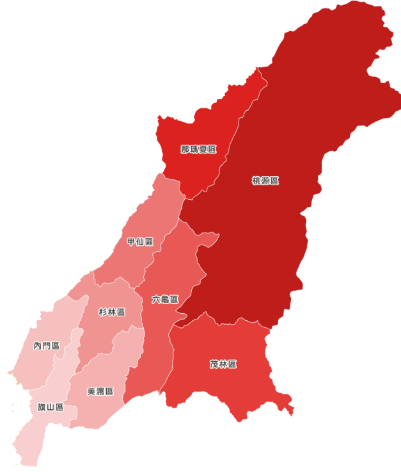 承辦單位：財團法人伊甸社會福利基金會
業務內容：通報轉介、個案管理
服務區域：旗山、美濃、內門、杉林、六龜、 甲仙、那瑪夏、茂林、桃源
聯絡電話：(07) 661-8106
24
高雄市岡山身心障礙福利服務中心
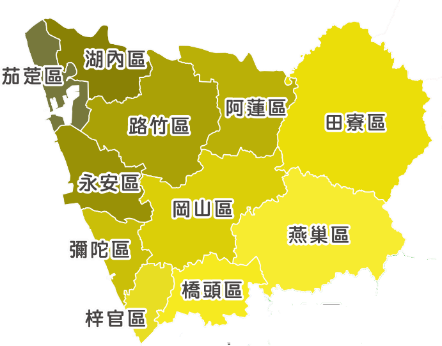 承辦單位：財團法人平安社會福利慈善事業基金會
業務內容：通報轉介、個案管理
服務區域：岡山、彌陀、茄萣、燕巢、橋頭、路竹、永安、湖內、阿蓮、梓官、田寮
聯絡電話：(07) 622-6730
25
早期療育服務內容
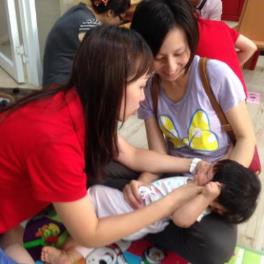 26
[Speaker Notes: 我們中心分為個管及專業團隊個管服務部分有以下
醫療包含協助銜接聯評、復健課程等
教育的部分是協助銜接幼兒園或是轉介早療機構
專業團隊則有到宅的服務以及中心遊戲篩檢
我們中心也會定期舉辦各項活動，包含喘息及親子共學等
親職部分為中心進行家訪時也會與家長討論與小朋友互動的技巧或是觀念

轉銜的部分是可以提供諮詢鑑定安置相關資訊
經濟上可以協助較為弱勢的家庭所需
也同時可以提供家長或是小朋友心理上的支持]
1.初篩與通報：應每學年對全園幼兒實施發展篩檢及落實疑似發展遲緩兒童通報。
2.抗拒的家長：在通報單上註明家長態度，社工會優先與通報人聯繫，不會直接先聯絡家長。
幼兒園的角色
早期發現，早期療育
27
[Speaker Notes: 幼兒教保及照顧服務實施準則：第 9 條
幼兒園每學期應至少為每位幼兒測量一次身高及體重，並依本法第二十七條第二項規定，載入幼兒健康資料檔案，妥善管理及保存。幼兒園應定期對全園幼兒實施發展篩檢，對於未達發展目標、疑似身心障礙或發展遲緩之幼兒，應依特殊教育法及兒童及少年福利與權益保障法之相關規定辦理。特殊教育法第17條之規定略以，幼兒園應主動或依申請發掘具特殊教育需求之學生。

依據教育部所訂「107學年至111學年幼兒園基礎評鑑指標」第3.2.1細項之規定：每學年應對全園幼兒實施發展篩檢，並對疑似發展遲緩幼兒，留有處理紀錄。]
家長擔心Ｑ＆Ａ
28
Ａ１：不會的！通報只是個說法！事實上，是我們可以找更多專業的人來協助家庭、幫助孩子成長！個資不會外流，是絕對保密的！
父母的擔心
Ｑ１：通報？什麼是通報？會被標籤嗎？
29
Ａ２：有幾個方式可以提供給拔拔麻麻！1.早療諮詢：打電話給早療中心，社工可提供相關的諮詢。
2.遊戲篩檢：三民早療中心有專業治療師可幫寶貝篩檢，可以打電話預約。
父母的擔心
Ｑ２：我想要再觀察看看！是不是有初步簡單的方式讓我更瞭解孩子現在發展到哪裡了？
30
Ａ３：俗語是有「大雞慢啼」的說法，認為孩子遲緩的現象不必過度擔憂，長大自然就會好了。
但孩子在每個成長階段都有發展里程碑。千萬不要因此錯過了早期療育的黃金時期！
根據研究，3歲之前接受1年的療育，勝過3歲之後接受療育10年的成效。
父母的擔心
Ｑ３：家中的長輩認為孩子只是「大雞慢啼」，我該怎麼跟他們說?
31
三 民 兒 童早期療育發展中心 (07) 398-5011鳳山區兒童早期療育發展中心 (07) 763-0369旗山區兒童早期療育發展中心 (07) 661-8106岡 山 身 心 障礙福利服務中心 (07) 622-6730
謝謝聆聽
如有任何疑問或想瞭解相關資訊歡迎來電洽詢
32